ГБОУ школа № 1352 с углубленным изучением английского языка г. Москвы
Получение и применение алкенов
Тема 5. Углеводороды. Урок 28/9
Политова Светлана Викторовна, 
учитель химии высшей квалификационной категории
Термический крекинг алканов
Дегидрирование алканов
Лабораторные способы
Реакции отщепления (элимирования)
Дегидратация спиртов
Дегидрогалогенирование моногалогенпроизводных
Правило Зайцева
Правило Зайцева
Дегалогенирование
Пластмассы
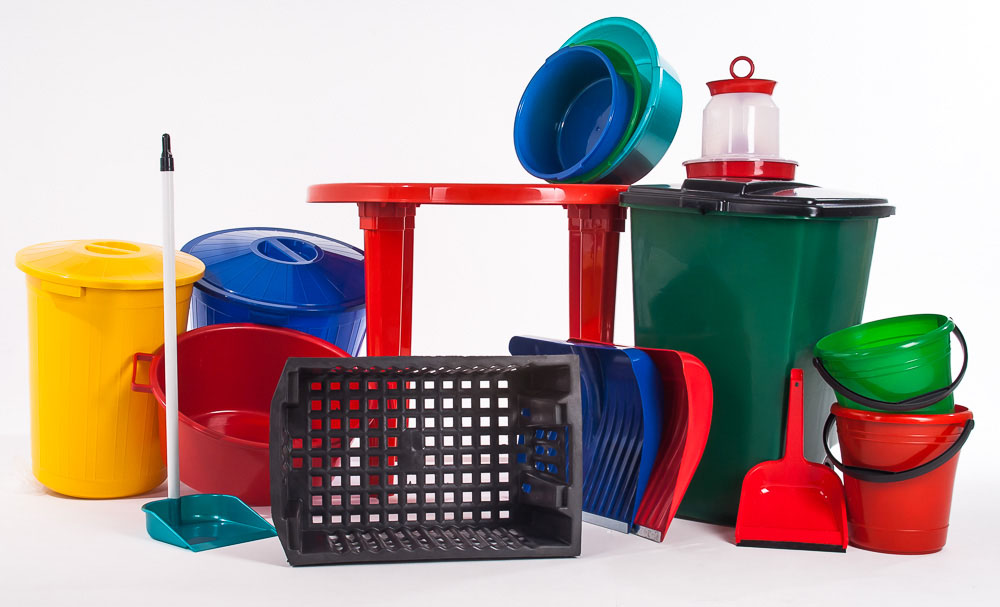 Синтетический каучук
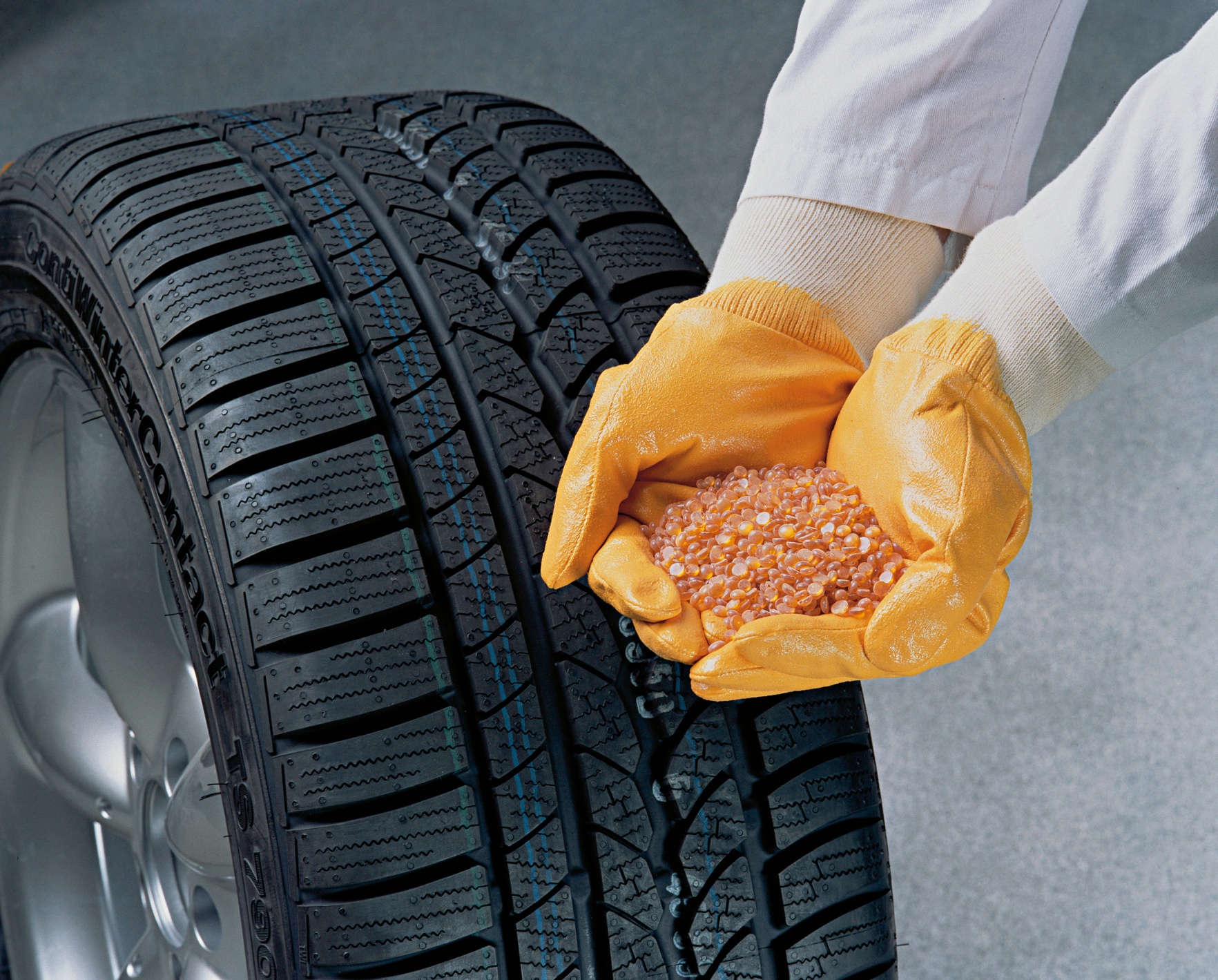 Антифризы
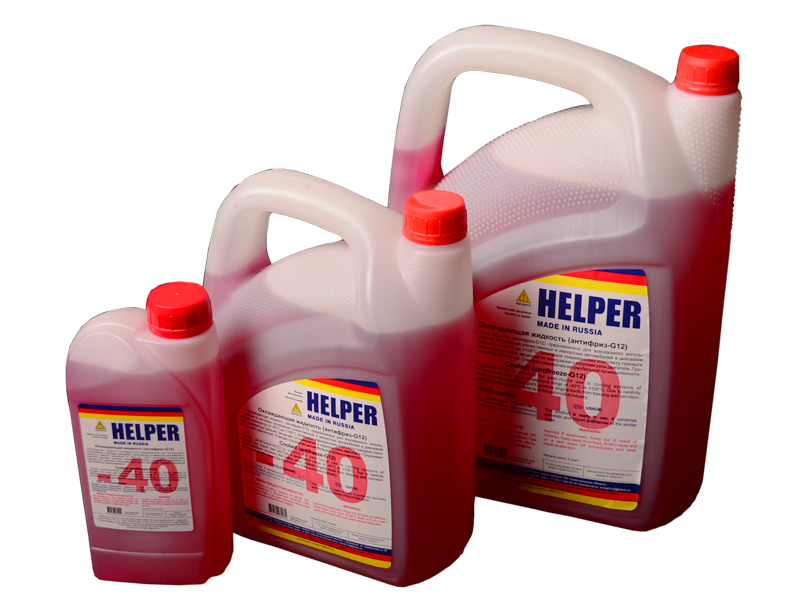 Взрывчатые вещества
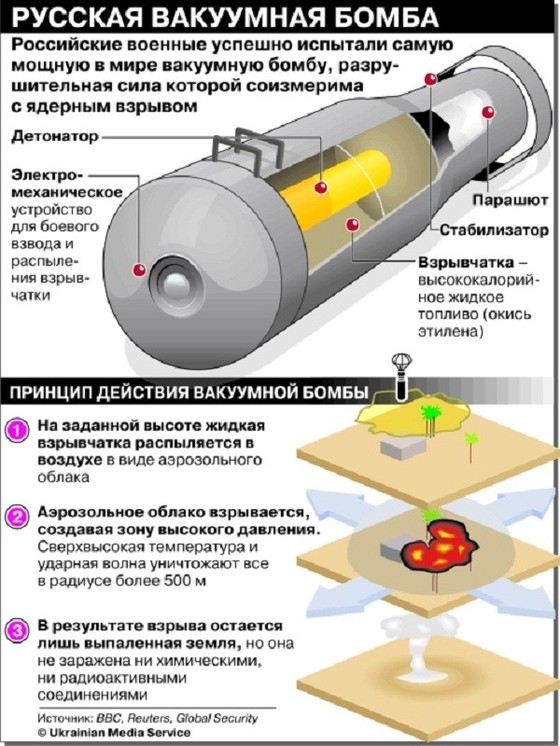 Взрывчатые вещества
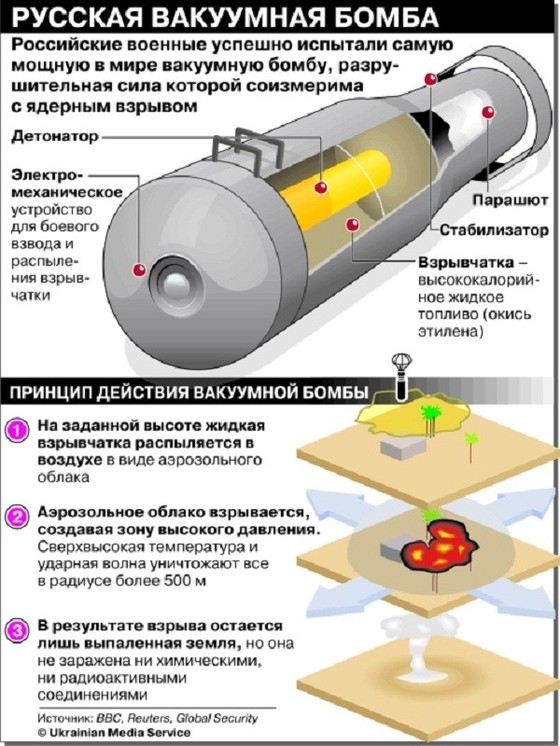 Растворители
Область применения перхлорэтилен
Перхлорэтилен используется в производстве хладагентов, в процессах химической чистки одежды, обезжиривания металлов, в текстильной промышленности и других отраслях хозяйства.
 
Перхлорэтилен (C2Cl4)
Созревание фруктов
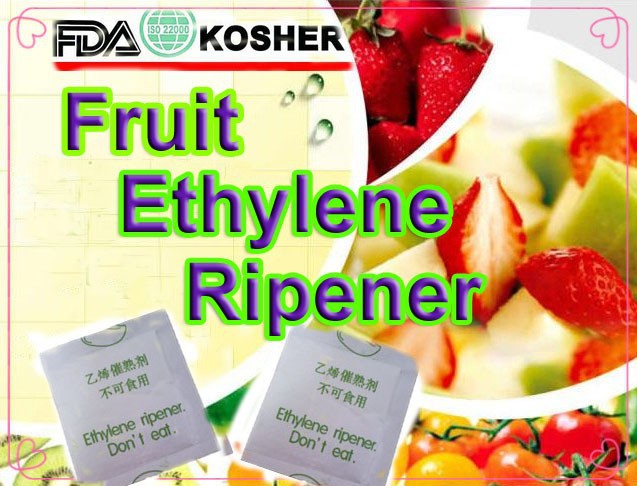 Информационные источники: